WSPARCIE SYSTEMOWE  PAŃSTWOWEGO FUNDUSZU REHABILITACJI OSÓB NIEPEŁNOSPRAWNYCH DLA PRACODAWCÓW ZATRUDNIAJĄCYCH OSOBY                                          Z NIEPEŁNOSPRAWNOŚCIMI  I PRZEDSIĘBIORCÓW NIEPEŁNOPSRAWNYCH
Prowadzący: Aneta Zębala
Oddział Małopolski PFRON
26 czerwiec 2019r.
PFRON → wsparcie przez POWIAT
Zwrot pracodawcom kosztów przystosowania tworzonych lub istniejących stanowisk pracy do potrzeb osób niepełnosprawnych
Zwrot pracodawcom kosztów wyposażenia stanowisk pracy
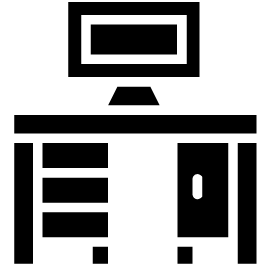 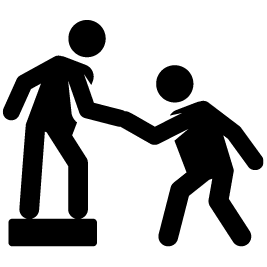 Zwrot pracodawcom kosztów zatrudnienia pracowników pomagających pracownikowi niepełnosprawnemu w pracy
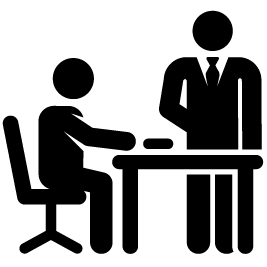 Refundacja kosztów szkolenia pracowników niepełnosprawnych
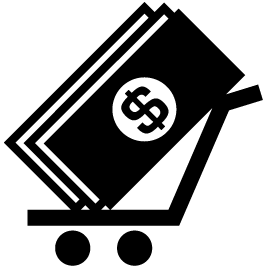 Dotacja przyznawana osobie niepełnosprawnej na podjęcie działalności gospodarczej, rolniczej albo na wniesienie wkładu                       do spółdzielni socjalnej
PFRON → WSPARCIE BEZPOŚREDNIE DOFINANSOWANIE DO WYNAGRODZEŃ PRACOWNIKÓW NIEPEŁNOSPRAWNYCH
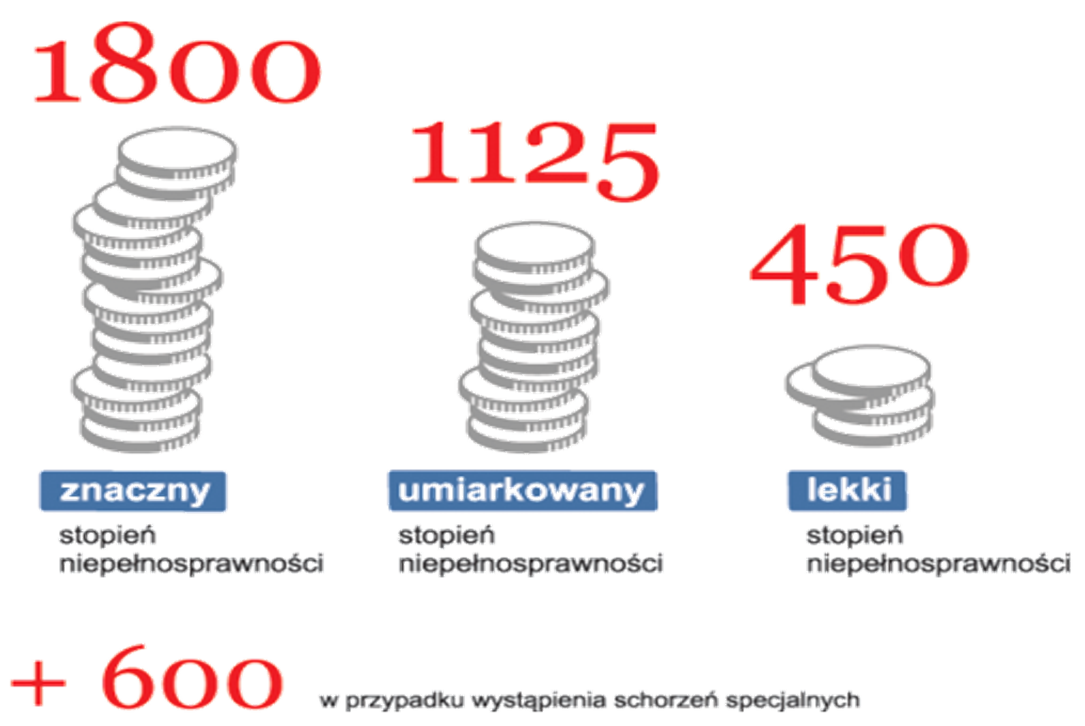 SCHORZENIA    SPECJALNE:
choroba psychiczna,
upośledzenie umysłowe,
całościowe zaburzenia rozwojowe,
epilepsja ,
choroby narządu wzroku (osoby niewidome w stopniu znacznym i umiarkowanym)
Kwota miesięcznego dofinansowania nie może przekroczyć:
75% poniesionych kosztów płacy- dla pracodawcy prowadzącego działalność gospodarczą 
90 % poniesionych kosztów płacy- dla  pracodawcy, który nie prowadzi działalności gospodarczej .
PROCES REJESTRACJI O DOFINASOWNIE DO WYNAGRODZEŃ
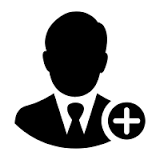 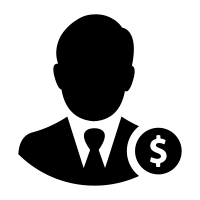 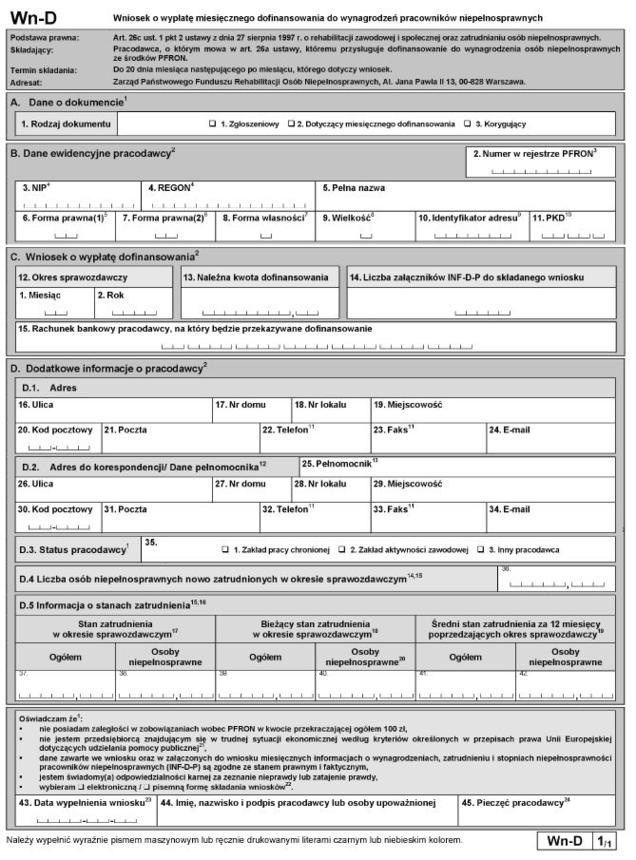 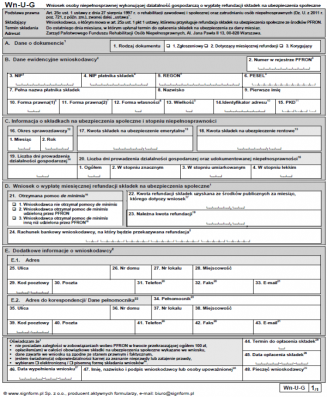 PRZYGOTOWANIE PAPIEROWEGO  WNIOSKU WN-D WRAZ ZAŁĄCZNIKAMI
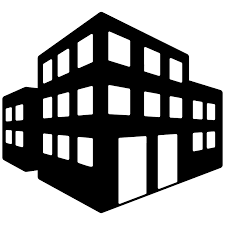 ZATRUDNIENIEPRACOWNIKA
WYPŁATAWYNAGRODZENIA
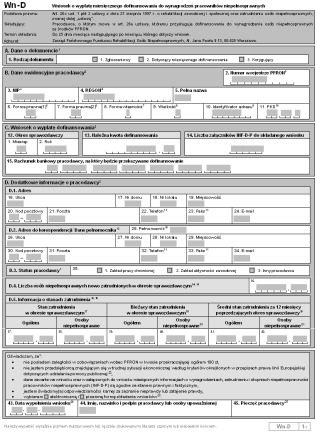 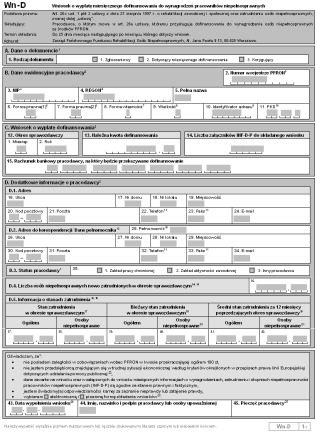 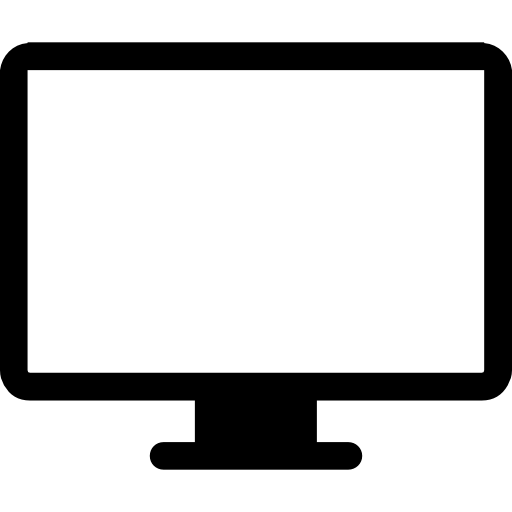 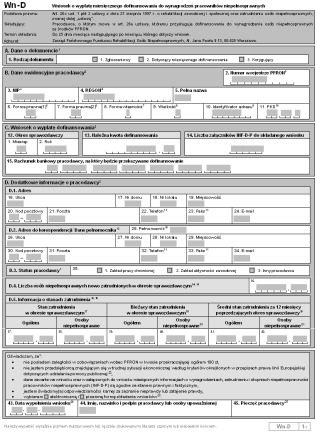 KOLEJNE WNIOSKI SKŁADA SIĘ  CO MIESIĄC DO  ODDZIAŁU  PFRON WŁAŚCIWEGO TERYTORIALNIE Z SIEDZIBĄ FIRMY,DO 25 DNIA DANEGO MIESIĄCA ZA POPRZEDNI.
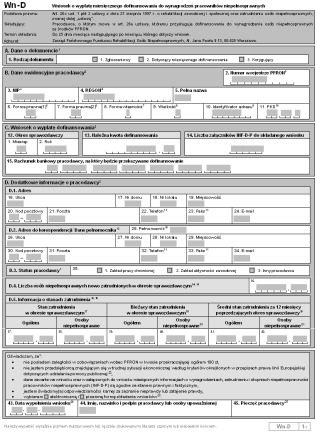 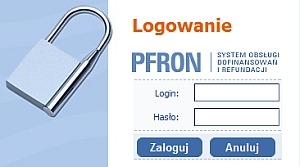 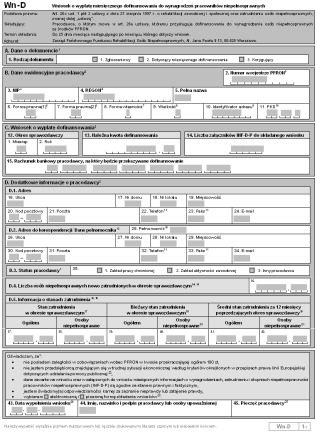 LUB
WYSŁANIE/ZŁOŻENIE WNIOSKU DO BIURA PFRON W WARSZAWIE
ŚRODKI PFRON PRZEKAZYWANE SĄ W TERMINIE  25 DNI OD DATY WPYWU DO PFRON PRAWIDŁOWO WYPEŁNIONEGO WNIOSKU
ELEKTRONICZNIE
PAPIEROWO
OBOWIĄZKOWE WPŁATY NA PFRON
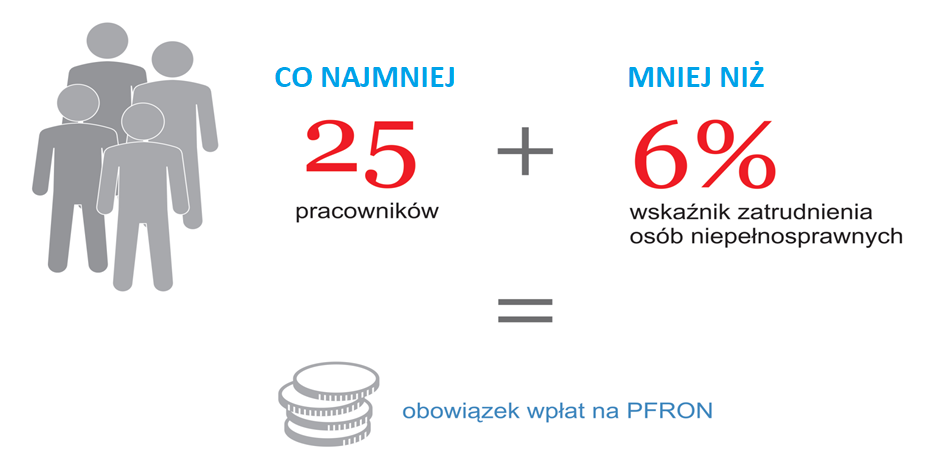 SPOSÓB NA MNIEJSZE WPŁATY NA PFRON 
TO PRACOWNIK NIEPEŁNOSPRAWNY W FIRMIE
Firma X – brak pracownika niepełnosprawnego      Firma X – zatrudniony jeden pracownik niepełnosprawny
Narzędzia operacyjne wspomagające pracodawców                                (Projekt „Wypracowanie i upowszechnianie, we współpracy z partnerami społecznymi, modelu wsparcia osób niepełnosprawnych w środowisku pracy” POWR.02.06.00-00-0054/17)
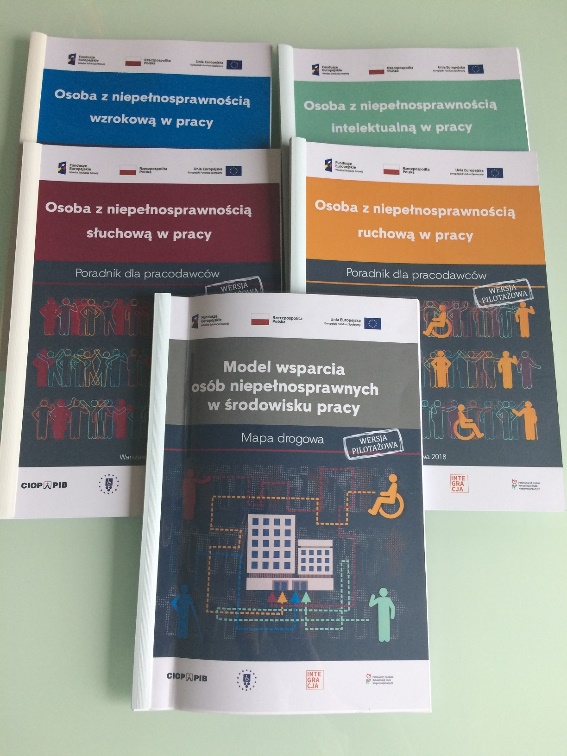 dokument strategiczny „Mapa drogowa wsparcia osób niepełnosprawnych w środowisku pracy”
4 poradniki na temat dostosowania środowiska pracy do osób z niepełnosprawnością ruchową, wzrokową, słuchową i intelektualną,
ErgoON –kalkulator korzyści     http://www.if.pw.edu.pl/~atomic/ON/kalkulator/ 
ErgoON –lista kontrolna            http://www.if.pw.edu.pl/~atomic/ON/listakontrolna/ 
ErgoON – wizualizacje,
ErgoON – projektowanie
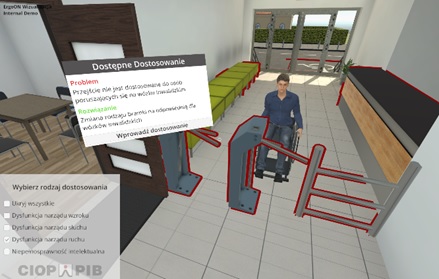 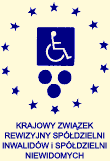 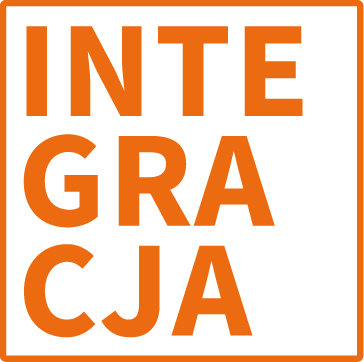 Punkt Kontaktowy
 w Małopolskim Oddziale PFRON
 w Krakowie 
przy ul. Na Zjeździe 11
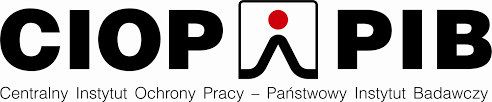 Sieć wsparcia modelu
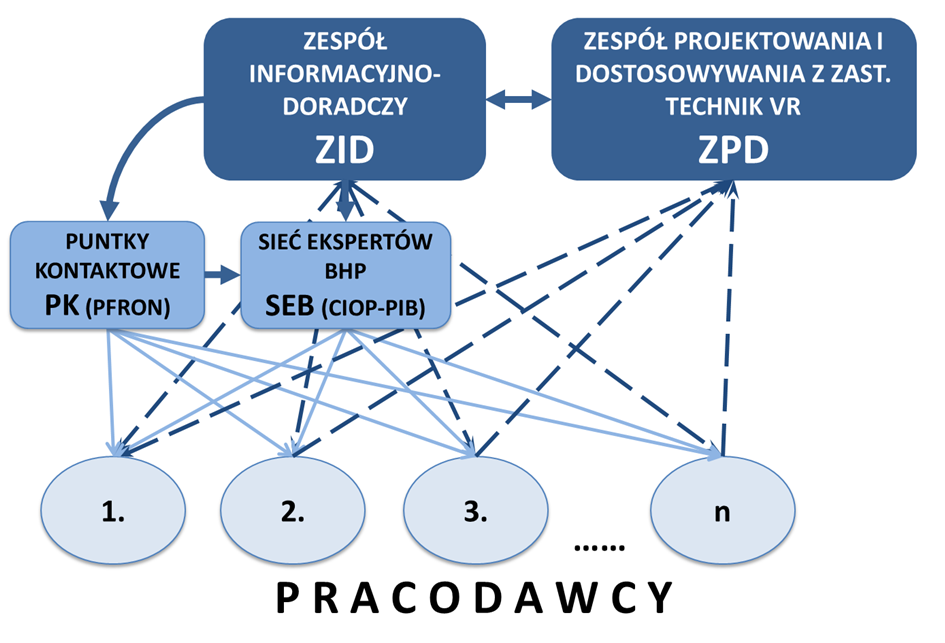 Aneta Zębala 
tel. 12 312 14 15
azebala@pfron.org.pl
Jarosław Dąbrowski 
tel. 12 312 14 21
jdabrowski@pfron.org.pl
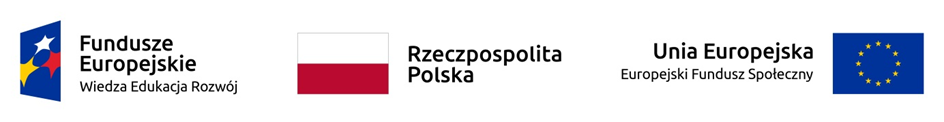 REFUNDACJA SKŁADEK NA UBEZPIECZENIA SPOŁECZNEPRZEDSIĘBIORCA - WYSOKOŚĆ REFUNDACJI
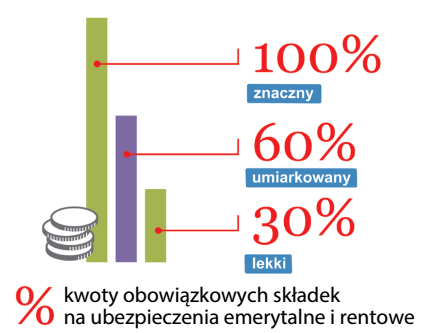 DANE TELEADRESOWE
Oddział Małopolski  PFRON
ul. Na Zjeździe 11, 30-527 Kraków
(przystanek MPK – Plac Bohaterów Getta)
tel. 12 31 21 400, 12 31 21 420
www.pfron.org.pl


INFOLINIA SODIR - 801 233 554, 22 581 84 10